Reaching For You
You created me inside Your great imaginationYou're the One who gave me My first breath
You have overseen my life 
And brought me to redemptionAnd I know that 
You're not finished with me yet
I'm reaching for You, I'm singing to YouI'm lifting my hands to praise You 
I'm lifting my voice to thank You
I'm reaching for You, Jesus I need YouI'm giving my heart to know You,
 I'm living my life to serve YouI'm reaching for You
You're the one who spoke 
the Word of life to light my darknessYou opened up my eyes 'til I could see
Jesus You have promised to 
complete the work You startedFaithful to fulfill Your grace in me
I'm reaching for You, I'm singing to YouI'm lifting my hands to praise You 
I'm lifting my voice to thank You
I'm reaching for You, Jesus I need YouI'm giving my heart to know You,
 I'm living my life to serve YouI'm reaching for You
Pour out Your love from heaven
Fill me until I overflow Lord I want moreReach down Your hands from heaven
Pull me closer than ever before 
Lord I want more
(repeat)
I'm reaching for You, I'm singing to YouI'm lifting my hands to praise You 
I'm lifting my voice to thank You
I'm reaching for You, Jesus I need YouI'm giving my heart to know You,
 I'm living my life to serve YouI'm reaching for You
TEMPLE BIBLE CHURCH Used by Permission CCLI #78316
No Sweeter Name
No sweeter name than the name of JesusNo sweeter name have I ever knownNo sweeter name than the name of Jesus(repeat)
You are the life to my heartAnd my soulYou are the light to theDarkness around me
You are the hope to the hopelessAnd brokenYou are the only truth and the way
No sweeter name than the name of JesusNo sweeter name have I ever knownNo sweeter name than the name of Jesus(repeat)
You are the life to my heartAnd my soulYou are the light to theDarkness around me
You are the hope to the hopelessAnd brokenYou are the only truth and the way
Jesus JesusJesus Jesus
You are the life to my heartAnd my soulYou are the light to theDarkness around me
You are the hope to the hopelessAnd brokenYou are the only truth and the way
You are the life to my heartAnd my soulYou are the light to theDarkness around me
You are the hope to the hopelessAnd brokenYou are the only truth and the way
Kari Jobe
2004 Gateway Create Publishing
CCLI 78316
Come Thou Fount, Come Thou King
Come Thou Fount of every blessing Tune my heart to sing thy graceStreams of mercy never ceasing 
Call for songs of loudest praise
Teach me some melodious sonnetSung by flaming tongues above 
Praise thy name, I'm fixed upon itMount of Thy redeeming love
Come thou Fount come thou KingCome thou precious Prince of PeaceHear Your bride to You we singCome thou Fount of our blessing
I was lost in utter darkness'til You came and rescued meI was bound by all my sin whenYour love came and set me free
Now my soul can sing a newSong now my heart has found a homeNow Your grace is always with meAnd I'll never be alone
Come Thou Fount, come Thou KingCome Thou precious Prince of PeaceHear Your bride, to You we singCome Thou Fount of our blessing
O to grace how great a debtorDaily I'm constrained to beLet Thy goodness like a fetterBind my wandering heart to Thee
Prone to wander, Lord I feel itProne to leave the God I loveHere's my heart Lord, take and seal itSeal it for Thy courts above
Come Thou Fount, come Thou KingCome Thou precious Prince of PeaceHear Your bride, to You we singCome Thou Fount of our blessing
Thomas Miller, Robert Robinson
2005 Gateway Create Publishing
CCLI 78316
Forever Reign
You are good You are good 
When there's nothing good in meYou are love You are love 
On display for all to see
You are light You are lightWhen the darkness closes inYou are hope You are hope 
You have covered all my sin
You are peace You are peaceWhen my fear is cripplingYou are true You are true 
Even in my wandering
You are joy You are joy 
You're the reason that I singYou are life You are life inYou death has lost its sting
Oh I'm running to Your arms 
I'm running to Your armsThe riches of Your love willAlways be enoughNothing compares to Your embraceLight of the world forever reign
You are more You are more 
Than my words will ever sayYou are Lord You are Lord 
All creation will proclaim
You are here You are here inYour presence I'm made wholeYou are God You are God 
Of all else I'm letting go
Oh I'm running to Your arms 
I'm running to Your armsThe riches of Your love willAlways be enoughNothing compares to Your embraceLight of the world forever reign
(repeat)
My heart will sing no other NameJesus Jesus
(repeat)
Oh I'm running to Your arms 
I'm running to Your armsThe riches of Your love willAlways be enoughNothing compares to Your embraceLight of the world forever reign
(repeat)
My heart will sing no other NameJesus Jesus
Jason Ingram, Reuben Morgan
2009 SHOUT! Publishing, Windsor Hill Music, Sony/ATV Timber Publishing
CCLI 78316
Here In Your Presence
Found in Your hands, fullness of joyEvery fear suddenly wiped awayHere in Your Presence
All of my gains now fade awayEvery crown no longer on displayHere in Your Presence
Heaven is trembling in awe ofYour wondersThe kings and their kingdomsAre standing amazed
Here in Your Presence
We are undoneHere in Your Presence 
Heaven and earth become one
Here in Your Presence 
All things are new
Here in Your Presence
Everything bows before You
Found in Your hands, fullness of joyEvery fear suddenly wiped awayHere in Your Presence
All of my gains now fade awayEvery crown no longer on displayHere in Your Presence
Heaven is trembling in awe ofYour wondersThe kings and their kingdomsAre standing amazed
Here in Your Presence
We are undoneHere in Your Presence 
Heaven and earth become one
Here in Your Presence 
All things are new
Here in Your Presence
Everything bows before You
Wonderful, beautiful, gloriousMatchless in every way
Here in Your Presence
We are undoneHere in Your Presence 
Heaven and earth become one
Here in Your Presence 
All things are new
Here in Your Presence
Everything bows before You
Jon Egan
2006 Vertical Worship Songs
CCLI 78316
The Quiet
			 Before 

					the STORM
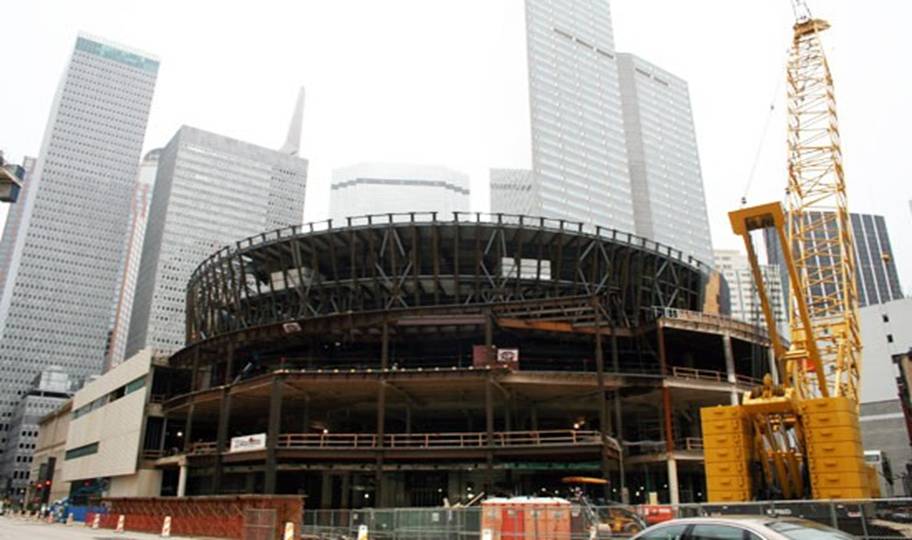 First Baptist of Dallas
*Only 15% of churches in the US are growing and just less than 5% of those are growing by conversion growth.

*10,000 churches in America disappeared in a five year period.
*The number of people who do not attend church has doubled in the past 15 years.

*There are over 100mllion un-churched Americans.

*70% of students between the ages 18 and 23 fall away from the faith.
Watch your life and doctrine closely. Persevere in them, because if you do, you will save both yourself and your hearers.

	1 Timothy 4:16
We also know that the law is made not for the righteous but for lawbreakers and rebels, the ungodly and sinful, the unholy and irreligious, for those who kill their fathers or mothers, for murderers, for the sexually immoral, for those practicing homosexuality, for slave traders and liars and perjurers—and for whatever else is contrary to sound doctrine. 

                              1 Timothy 1:9-10
…holding on to faith and a good conscience, which some have rejected and so have suffered shipwreck with regard to the faith.

	1 Timothy 1:19
…holding on to faith and a good conscience, which some have rejected and so have suffered shipwreck with regard to the faith.

	1 Timothy 1:19
Then we will no longer be infants, tossed back and forth by the waves, and blown here and there by every wind of teaching and by the cunning and craftiness of men in their deceitful scheming.

                                              Ephesians 4:14